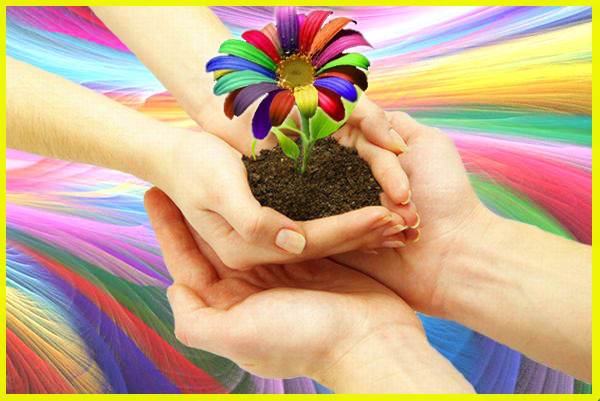 Муниципальное учреждение 
«Психолого-социальный центр системы образования «Надежда»
КВИЗ – современная педагогическая технология интеллектуального развития детей старшего дошкольного возраста
Социальный педагог 
Горохова Елена Геннадьевна
Задачи, решаемые в процессе игры КВИЗ:
Стимулируют к самостоятельному поиску необходимой информации, решению проблемных ситуаций;
Развивают творческое мышление, воображение, фантазию;
 Развивают умение размышлять и отстаивать свою точку зрения;
 Стимулируют развитие логики, внимания, усидчивости;
 Развивают речевую активность, умение рассуждать;
 Способствую сплоченности детского коллектива;
 Воспитывают умение слышать каждого, уважать точку зрения партнера по игре;
 Воспитывают выдержку, усидчивость, умение доводить дело до конца;
 Способствуют закреплению полученных знаний и умений.
Содержание игры КВИЗ:
Вопросы – аудио-, фото-, аудио-, видео формат;
Загадки;
Кроссворды, лабиринты, ребусы;
Словесные задания;
Предметы из «Волшебного сундучка».
Организация игры КВИЗ
Определить тему КВИЗ: тема недели, времена года, праздник;
Отобрать задания, вопросы;
Разделить детей на команды, выбрать капитана;
Огласить правила игры; 
Подвести итог;
Наградить победившую команду.
КВИЗ «В гостях у сказки»
Первый раунд «Сказочные фразы» 
Время на обдумывание 10 секунд
Задание: досказать фразу

1.В некотором царстве… (в тридевятом государстве)
2.По щучьему велению… (по-моему хотению)
3.Скоро сказка сказывается… (да не скоро дело делается)
4.И там я был, мед –пиво пил, по усам текло… (а в рот не попало)
5.Сивка-бурка, вещая каурка… (встань передо мной, как лист перед травой)
6.Сказка лож, да в ней намек… (добрым молодцам урок)
7.И стали они жить-поживать… (да добра наживать)
8.Сяду на пенек… (съем пирожок)
КВИЗ «В гостях у сказки»
Второй раунд «Сказочные ошибки»
Время на обдумывание 10 секунд
Задание: сказать фразу правильно

1.Петушок-Ряба
2.Даша и медведь
3.Волк и семеро ягнят
4.Утки-лебеди
5.Царевна-индюшка
6.Доктор Бармолей
7.Снежная принцесса
8.Мальчик – в – сапогах
9.Кот в валенках
10.Иван-царевич и рыжий волк
КВИЗ «В гостях у сказки»
Третий раунд «Сказочные загадки»
Время на обдумывание 10 с
Задание: назвать сказку или сказочного героя
1.  Нашла однажды мышка совсем пустой домишко, Стала жить, да поживать. Да жильцов к себе пускать. (Теремок) 
 2. Ждали маму с молоком, а пустили волка в дом. (Волк и семеро Козлят). 
3. Появилась девочка в чашечке цветка, и была та девочка чуть больше ноготка. В скорлупе ореха девочка спала, Какая же девочка в цветке жила? (Дюймовочка)
4. Сейчас потолкуем о книжке другой. Тут синее море, тут берег морской. Старик вышел к морю и невод забросил, кого-то поймает и что-то попросит. О жадной старухе рассказ наш пойдет, а жадность, ребята, к добру не ведет. И кончится дело все тем же корытом, не новым, а старым,разбитым. (Сказка о рыбаке и рыбке)
5. Возле леса на опушке трое их живет в избушке. Там три стула и три кружки, три кроватки, три подушки. Угадайте без подсказки, кто герои этой сказки? (Три медведя)
6. Он от дедушки ушел. Он от бабушки ушел. (Колобок)
7. Дед бил, бил, не разбил. Бабка била, била, не разбила. (Курочка ряба)
КВИЗ «В гостях у сказки»
Четвертый раунд «Сказочные выбиралки»
Время на обдумывание 5 секунд
Задание: выбери правильный предмет

1.Назовите летательный аппарат Бабы Яги
Вертолет; Зонтик; Пылесос; Ступа.
2.Что принадлежит фее? 
Посох; Волшебная палочка; Помело; Шапка-невидимка.
3.Что в сказке «Маша и медведь» хотел съесть медведь, присев на пенек? 
Колобок; Кашу; Пирожок; Машу.
4.Какие ножки бывают у избушки в русских сказках? 
Козьи; Слоновьи; Курьи; В сапогах 
5.Что хранилось в сундуке Кощея? 
Драгоценные камни; Смерть; Деньги; Лекарства.
6. Кого поймал Емеля?
Карася; Рака; Щуку; Кита
КВИЗ «В гостях у сказки»
Пятый раунд «Волшебный сундучок»
Время на обдумывание 10 секунд.
Задание: угадать предмет по описанию и кому он принадлежит
1.Этот предмет был потерян очаровательной девушкой, он соскочил с ее ножки. А может она специально его обронила, чтобы принц нашел ее. Что в сундучке? (туфелька Золушки).
2.В этом предмете ходит хорошенькая девочка, его ей подарила бабушка, к котором девочка пошла в гости и забыла, что мама ей наказывала не разговаривать с незнакомцами в лесу. Что в сундучке? (красная шапочка Красной шапочки).
3.Этот предмет принадлежит очень старой женщине и служит ей средством передвижения, чаще всего сделан из дерева. Что в сундучке? (Ступа бабы-Яги).
4.Этот предмет исполнял все желания девочки, и с его помощью она вылечила больного мальчика (цветик-семицветик девочки Кати).
Спасибо за внимание!